Marketingový mix ve strategickém řízení
Petra Koudelková
Plánovací proces v organizaci
Kde jsme?
Analýza současného stavu
Zákaznická analýza
Analýza konkurence
SWOT…
Kde chceme být?
Poslání
Vize
Strategické cíle
…
Jak se tam (krucinál) dostat?
Využití zdrojů
Využití výsledků analýz
Jaká cesta je nejlepší?
Modelování a testy
Kontrolní kritéria
Problémové  body
…
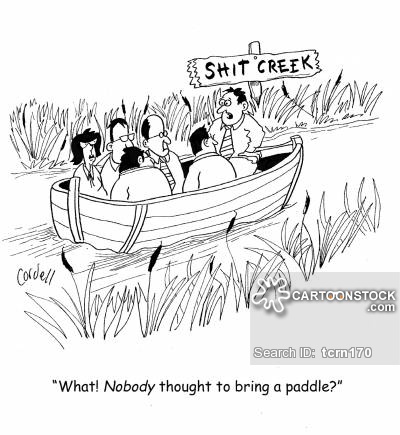 Jak zjistíme, že jsme došli tam, kam jsme chtěli?
Vyhodnocení výsledků
…
Strategické plánování v SBU
Strategické plánování v SBU
Funkční strategie
Funkční = dílčí strategie, která ovlivňuje hospodaření podniku v průběhu strategického období. 
Formálním vyjádřením je stanovení nebo odhadnutí předpokládaných hodnot ekonomických ukazatelů 

V rámci jednotlivých funčkních strategií můžeme nalézt tzv. dílčí strategie (např. marketingová strategie – komunikační strategie: generická, rezonanční apod.)
Druhy funkčních strategií
Marketingová strategie
Inovační strategie
Finanční strategie
Výrobní strategie
Obchodní strategie
Personální strategie
Komunikační strategie
Marketingový mix
Základní podobou marketingového mixu je 4P. Další „P“ jsou přiřazována podle oblastí, ve které je marketingový mix používán nebo podle různých autorů, a to na „6P“, „8P“ apod.
4C firmy, 4P, 4C zákazníka